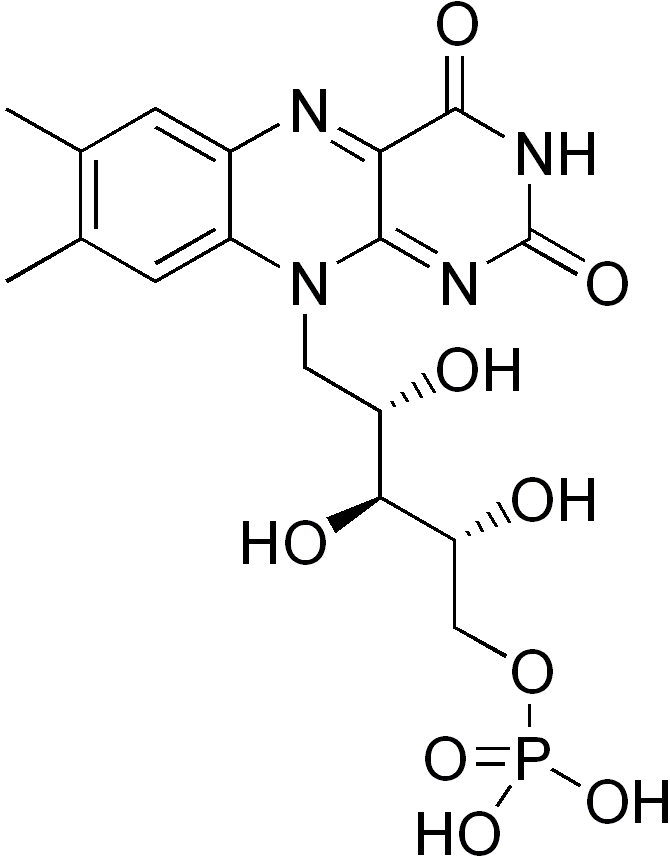 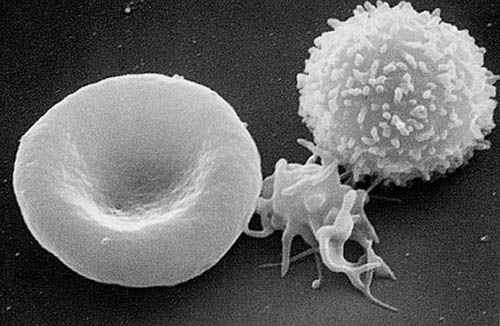 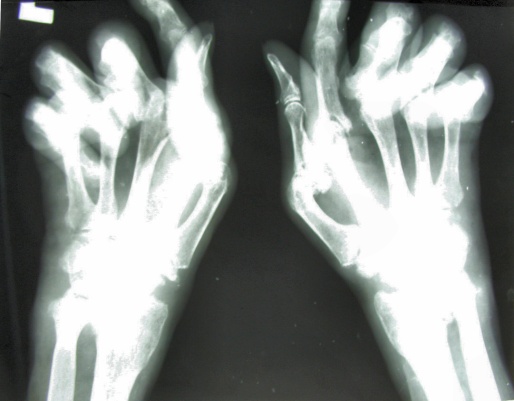 Year 1 Formative Examination

Feedback session
29 January 2013


Keith Gould

k.gould@imperial.ac.uk
Year 1 Formative Exams - 2009 to 2012
2013 pass rate?
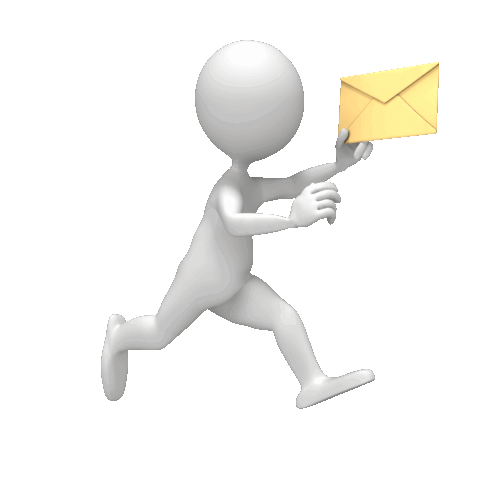 Structure of formative exam 

S & H 20 minutes:

16 Single Best Answer (SBA) questions = 20 min, 1.25 min/Q

MCD 80 minutes:

12 Single Best Answer (SBA) questions = 15 min, 1.25 min/Q

12 Assertion Reason questions (ARQ) = 24 min, 2 min/Q

2 Extended Matching Questions (EMQ) = 10 min, 5 min/Q

3 Short Answer Questions (SAQ) = 30 min, 10 min/Q
S & H average raw marks (%)
16 SBA		68.14%

5 questions in which most people 
were incorrect

4 questions in which >90% of students 
were correct
Society & Health SBAs feedback
> 2/3 students: 
	Evidence on why mortality is higher in lower socioeconomic   	class/work grades 
> ½ students: 
	How do we grade Deprivation/Socio-economic status? 
> ½ students: 
	What are the characteristics of the local population you will be 	working with over the next few years (demographics etc..) ? 
> ½ students: 
	What makes us healthier: access to medical care or improved social 	conditions? The mortality rate in England decreased 	dramatically1850s-1950s. How did Thomas McKeown explain this?
MCD average raw marks (%)
SBA		56.83

ARQ		53.96

EMQ	57.37

SAQ		45.88
Most poorly answered MCD SBA:
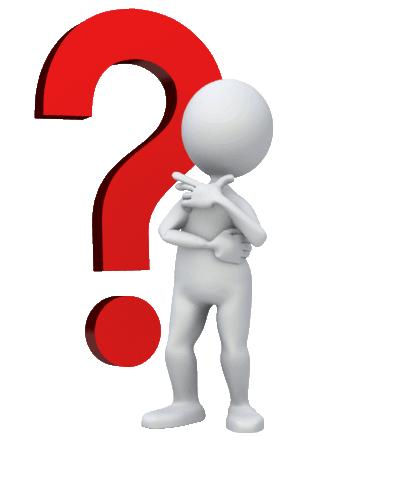 Most poorly answered MCD SBA:
Most poorly answered MCD SBA:
27.0% got the right answer
Second most poorly answered MCD SBA:
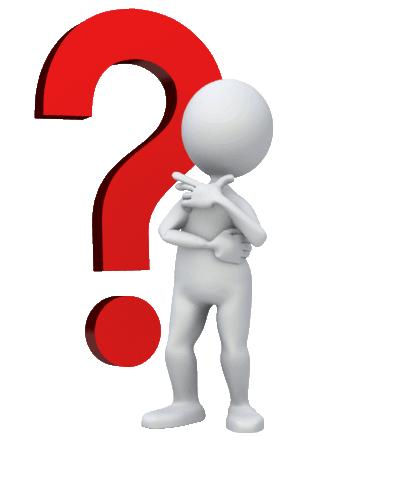 Second most poorly answered MCD SBA:
Second most poorly answered MCD SBA:
39.9% got the right answer
“Splice Acceptor”
site
“Splice Donor”
site
The sequence of events in mRNA splicing
Intron
Exon
Exon
AGGU
Pyr15NCAGG
Pyr = Pyrimidine ( C or U)
N = any base
Introns start with the sequence “GU” and end with the
sequence “AG”
Two most poorly answered ARQs:
The presence of creatine kinase in the serum is diagnostic of myocardial infarction
BECAUSE
Creatine kinase is present in cardiac muscle
Two most poorly answered ARQs:
The presence of creatine kinase in the serum is diagnostic of myocardial infarction
BECAUSE
Creatine kinase is present in cardiac muscle
Two most poorly answered ARQs:
The presence of creatine kinase in the serum is diagnostic of myocardial infarction
BECAUSE
Creatine kinase is present in cardiac muscle
Two most poorly answered ARQs:
The number of T lymphocytes in peripheral blood decreases substantially in old age
BECAUSE
Lymphocyte production by the thymus declines in old age
Two most poorly answered ARQs:
The number of T lymphocytes in peripheral blood decreases substantially in old age
BECAUSE
Lymphocyte production by the thymus declines in old age
Two most poorly answered ARQs:
The number of T lymphocytes in peripheral blood decreases substantially in old age
BECAUSE
Lymphocyte production by the thymus declines in old age
EMQ     Amino acids

For each statement below, choose the SINGLE most appropriate answer from the list of options above.  Each option may be used once, more than once, or not at all.
EMQ     Amino acids

For each statement below, choose the SINGLE most appropriate answer from the list of options above.  Each option may be used once, more than once, or not at all.
EMQ     Amino acids

For each statement below, choose the SINGLE most appropriate answer from the list of options above.  Each option may be used once, more than once, or not at all.
EMQ     Amino acids

For each statement below, choose the SINGLE most appropriate answer from the list of options above.  Each option may be used once, more than once, or not at all.
EMQ     Amino acids

For each statement below, choose the SINGLE most appropriate answer from the list of options above.  Each option may be used once, more than once, or not at all.
EMQ     Amino acids

For each statement below, choose the SINGLE most appropriate answer from the list of options above.  Each option may be used once, more than once, or not at all.
MCD SAQs
A.
The protein haemoglobin serves to carry oxygen, and in humans may exist in normal (HbA) or sickle (HbS) forms, the latter resulting from a mutation at position 6 of the β-chain (glutamate to valine).  With reference to these two amino acids, explain how this mutation results in the characteristic sickling of erythrocytes.   (4 marks)
A.
The protein haemoglobin serves to carry oxygen, and in humans may exist in normal (HbA) or sickle (HbS) forms, the latter resulting from a mutation at position 6 of the β-chain (glutamate to valine).  With reference to these two amino acids, explain how this mutation results in the characteristic sickling of erythrocytes.   (4 marks)  
 
 
The hydrophobic valine residue (1 mark) of HbS forms hydrophobic interactions (1 mark) with residues on the beta chain of another haemoglobin molecule. These interactions can rapidly give rise to polymers/aggregates of haemoglobin S (1 mark) which tend to precipitate/crystallise, thereby distorting the erythrocyte and leading to the characteristic "sickle" shape of the red cell (1 mark).
B.
How does the mutation described above allow HbA and HbS to be separated by electrophoresis?  
(3 marks)
B.
How does the mutation described above allow HbA and HbS to be separated by electrophoresis?  
(3 marks)
 
 
Glutamate is negatively charged (1 mark) whilst valine is uncharged (1 mark). Migration of HbS towards a positive electrode is impaired compared to that of HbA (1 mark). 
 
(Note:haemoglobin electrophoresis is usually done under non-denaturing conditions at pH 8.6 on cellulose acetate. The students did this themselves in a practical).
C.
Haemoglobin can also exist in a methaemoglobin form.  Describe how this differs from normal haemoglobin and name two common causes of methaemoglobin generation. (3 marks)
C.
Haemoglobin can also exist in a methaemoglobin form.  Describe how this differs from normal haemoglobin and name two common causes of methaemoglobin generation. (3 marks)
 
In methaemoglobin, the Fe2+ (ferrous) ion is oxidised to Fe3+ (ferric) (1 mark).
This is occurs in some diseases (e.g. Cytochrome b5 reductase deficiency, G6PD deficiency, Pyruvate kinase deficiency) 
It can also occur following exposure to some pharmaceuticals/environmental agents (e.g. Aromatic amines (e.g. p-nitroaniline, Arsine, Chlorobenzene, Chromates, Nitrates/nitrites) 
(1 mark for any of these, up to a total of two).
Try and answer every section!
Blanks mean zero marks!
Read the questions several times. 
Think.
What would the question setter expect you to know?
There is no negative marking. 
How will the question be marked?
Where will the marks go?
If you are asked for a list of items, ONLY provide the number requested. Marking will look at answers in sequence of presentation, and extra subsequent answers will not gain marks, even if correct.
Only use the space available. 
Legibility is vital!
SAQ advice
Performance in the Jan 2013 Formative for Students who…
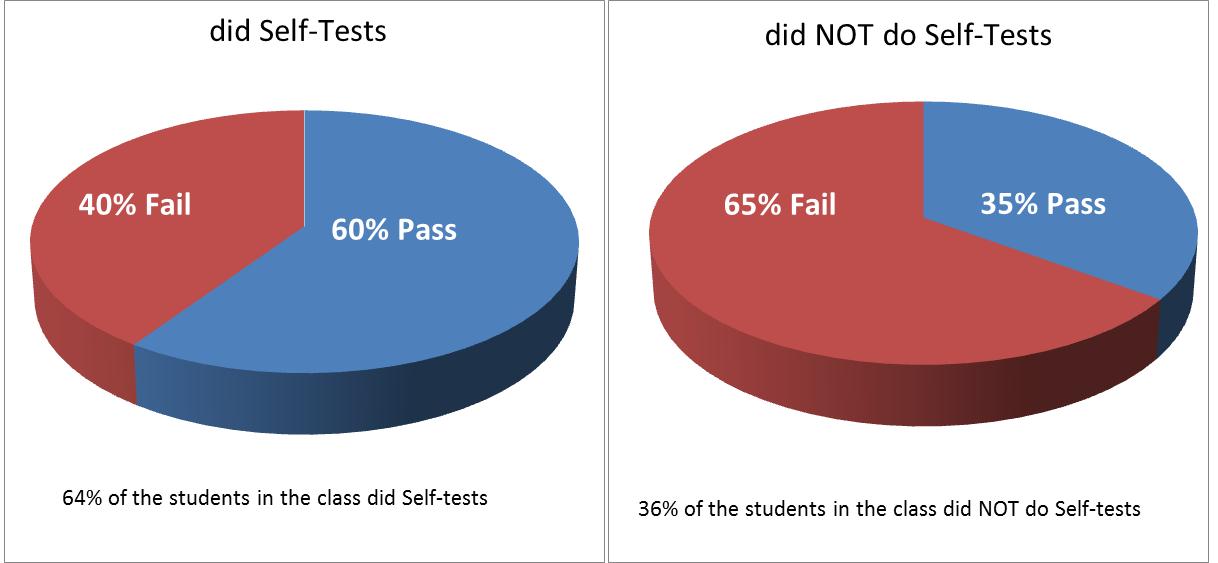 Much more likely to FAIL if you have NOT done Self-tests!
MCD summative exam on 29th April 2013 

Tests all the year’s material

2 hr 15 min long

36 SBAs (45 min), 10 ARQs (20 min), 7 SAQs (70 min)


MCD resit exam on 12th August 2013

Same format as April exam


                 ANY QUESTIONS?